Проектирование с повторным использованием компонентов
Цели
Цель настоящей лекции – показать различные способы повторного использования имеющегося программного обеспечения в процессе проектирования программных систем. Прочитав эту лекцию, вы должны:
знать основные преимущества повторного использования компонентов ПО и проблемы, которые могут возникнуть при этом;
познакомиться с различными типами повторно используемых компонентов и знать основные этапы процесса их проектирования;
усвоить, что такое семейства приложений и почему они служат эффективным способом повторного использования ПО;
знать, что паттерны – это абстракции высокого уровня, которые обеспечивают повторное использование компонентов в процессе объектно-ориентированного проектирования.
В большинстве инженерных разработок процесс проектирования основан на повторном использовании уже имеющихся компонентов. В таких сферах, как механика или электротехника, инженеры никогда не разрабатывают проект "с нуля". Их проекты базируются на компонентах, уже проверенных и протестированных в других системах. Как правило, это не только малые компоненты, например, фланцы и клапаны, но также целые подсистемы, например, двигатели, компрессоры или турбины.
   В настоящее время не вызывает сомнений тот факт, что необходимо сравнивать различные подходы к разработке программного обеспечения. Если программное обеспечение рассматривать как актив, то повторное использование этих активов позволит существенно сократить расходы на его разработку. Только с помощью систематического повторного использования ПО можно уменьшить расходы на его создание и обслуживание, сократить сроки разработки систем и повысить качество программных продуктов.
   Чтобы повторное использование ПО было эффективным, его необходимо учитывать на всех этапах процесса проектирования ПО или процесса разработки требований. Во время программирования возможно повторное использование на этапе подбора компонентов, соответствующих требованиям. Однако для систематического повторного использования необходим такой процесс проектирования, в ходе которого постоянно рассматривалась бы возможность повторного использования уже существующих архитектур, где система была бы явно организована из доступных имеющихся компонентов ПО.
Метод проектирования ПО, основанный на повторном использовании, предполагает максимальное использование уже имеющихся программных объектов. Такие объекты могут радикально различаться размерами.
 
Повторно используемые приложения. Можно повторно использовать целые приложения либо путем включения их в систему без изменения других подсистем, либо с помощью разработки семейств приложений, работающих на разных платформах и адаптированных к требованиям конкретных заказчиков.
Повторно используемые, компоненты. Можно повторно использовать компоненты приложений - от подсистем до отдельных объектов. Например, система распознавания текста, разработанная как часть системы обработки текстов, может повторно использоваться в системах управления базами данных.
Повторно используемые функции. Можно повторно использовать программные компоненты, которые реализуют отдельные функции, например, математические. Основанный на стандартных библиотеках метод повторного использования применяется в программировании последние 40 лет.
Повторное использование целых приложений практикуется довольно широко; при этом компании, занимающиеся разработкой ПО, адаптируют свои системы для разных платформ и для работы в различных условиях. Также хорошо известно повторное использование функций через стандартные библиотеки, например, графические и математические. Интерес к повторному использованию компонентов возник еще в начале 1980-х годов, однако на практике такой подход к разработке систем ПО применяется лишь последние несколько лет.
   Очевидным преимуществом повторного использования ПО является снижение общей стоимости проекта, так как в целом требуется специфицировать, спроектировать, реализовать и проверить меньшее количество системных компонентов. Но снижение стоимости проекта – это только потенциальное преимущество повторного использования. Как видно из табл. 5.1, повторное использование ПО имеет ряд других преимуществ.
Таблица 5.1. Преимущества повторного использования ПО
Для успешного проектирования и разработки ПО с повторным использованием компонентов должны выполняться три основных условия.
 
Возможность поиска необходимых системных компонентов. В организациях должен быть каталог документированных компонентов, предназначенных для повторного использования, который обеспечивал бы быстрый поиск нужных компонентов.
При повторном использовании необходимо удостовериться, что поведение компонентов предсказуемо и надежно. В идеале все компоненты, представленные в каталоге, должны быть сертифицированы, чтобы подтвердить соответствие определенным стандартам качества.
На каждый компонент должна быть соответствующая документация, цель которой – помочь разработчику получить нужную информацию о компоненте и адаптировать его к новому приложению. В документации должна содержаться информация о том, где используется данный компонент, и другие вопросы, которые могут возникнуть при повторном использовании компонента.
Успешное использование компонентов в приложениях Visual Basic, Visual C++ и Java продемонстрировало важность повторного использования. Разработка ПО, основанная на повторном использовании компонентов, становится широко распространенным рентабельным подходом к разработке программных продуктов.
   Вместе с тем подходу к разработке ПО с повторным использованием компонентов присущ ряд недостатков и проблем (табл. 5.2), которые препятствуют запланированному сокращению расходов на разработку проекта.
Таблица 5.2. Проблемы повторного использования
Из перечисленного выше следует, что повторное использование компонентов должно быть систематическим, плановым и включенным во все организационные программы организации-разработчика. В Японии повторное использование известно много лет и является неотъемлемой частью "японского" метода разработки ПО. Многие компании, например, Hewlett-Packard, успешно применяют повторное использование в своих разработках. Опыт этой компании представлен в фундаментальной книге.
   Альтернативой повторному использованию программных компонентов является применение программных генераторов. Согласно этому подходу информация, необходимая для повторного использования, записывается в систему генератора программ с учетом знаний о той предметной области, где будет эксплуатироваться разрабатываемая система. В данном случае в системной спецификации должно быть точно указано, какие именно компоненты выбраны для повторного использования, а также описаны их интерфейсы и то, как они должны компоноваться. На основе такой информации генерируется система ПО (рис. 5.1).
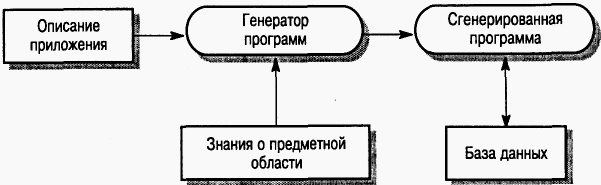 Рис. 5.1. Генерирование программ
Повторное использование, основанное на генераторах программ, возможно только тогда, когда можно идентифицировать предметные абстракции и их отображение в исполняемый код. Поэтому для компоновки и управления предметными абстракциями используются, как правило, проблемно-зависимые языки (например, языки четвертого поколения). Вот предметные области, в которых применение такого подхода может быть успешным.
 
Генераторы приложений для обработки экономических данных. На входе генератора – описание приложения на языке четвертого поколения или диалоговая система, где пользователь определяет экранные формы и способы обработки данных. На выходе – программа на каком-либо языке программирования, например, COBOL или SQL.
Генераторы программ синтаксического анализатора. На входе генератора – грамматическое описание языка, на выходе – программа грамматического разбора языковых конструкций.
Генераторы кодов CASE-средств. На входе генераторов – архитектура ПО, а на выходе - программная реализация проектируемой системы.
 
   Разработка ПО с использованием программных генераторов экономически выгодна, однако существенно зависит от полноты и корректности определения абстракций предметной области. Данный подход можно широко использовать в перечисленных выше предметных областях и в меньшей степени при разработке систем управления и контроля. Главное преимущество этого подхода состоит в относительной легкости разработки программ с помощью генераторов. Однако необходимость глубокого понимания предметной области и ее моделей ограничивает применимость данного метода.
1. Покомпонентная разработка
Метод покомпонентной разработки ПО с повторным использованием компонентов появился в конце 1990-х годов как альтернатива объектно-ориентированному подходу к разработке систем, который не привел к повсеместному повторному использованию программных компонентов, как предполагалось изначально. Отдельные классы объектов оказались слишком детализированными и специфическими: их требовалось связывать с приложением либо во время компиляции, либо при компоновке системы. Использование классов обычно предполагает наличие детальных данных о классах, что делает доступным исходный код, но для коммерческих продуктов исходный код открыт очень редко. Несмотря на ранние оптимистические прогнозы, значительное развитие рынка отдельных программных объектов и компонентов так и не состоялось.
   Компоненты более абстрактны, чем классы объектов. Поэтому их можно считать независимыми поставщиками сервисов. Если система запрашивает какой-либо сервис, вызывается компонент, предоставляющий этот сервис независимо от того, где выполняется компонент и на каком языке написан. Примером простейшего компонента может быть отдельная математическая функция, вычисляющая, например, квадратный корень числа. Для вычисления квадратного корня программа вызывает компонент, который может выполнить данное вычисление. На другом конце масштабной линейки компонентов находятся системы, которые предоставляют полный вычислительный сервис.
Взгляд на компонент как на поставщика сервисов определяется двумя основными характеристиками компонентов, допускающими их повторное использование.
 
Компонент – это независимо выполняемый программный объект. Исходный код компонента может быть недоступен, поэтому такой компонент не компилируется совместно с другими компонентами системы.
Компоненты объявляют свой интерфейс и все взаимодействия с ними осуществляются с его помощью. Интерфейс компонента описывается в терминах параметризованных операций, а внутреннее состояние компонента всегда скрыто.

   Компоненты определяются через свои интерфейсы. В большинстве случаев компоненты можно описать в виде двух взаимосвязанных интерфейсов, как показано на рис. 5.2.
 
Интерфейс поставщика сервисов, который определяет сервисы, предоставляемые компонентом.
Интерфейс запросов, который определяет, какие сервисы доступны компоненту из системы, использующей этот компонент.
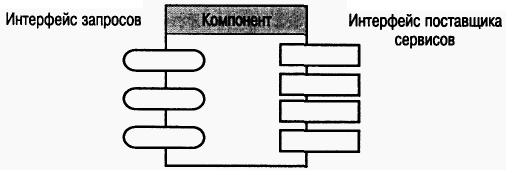 Рис. 5.2. Интерфейсы компонента
В качестве примера рассмотрим компонент (рис. 5.3), который предоставляет сервисы вывода документов на печать. В нашем примере поддерживаются следующие сервисы: печать документов, просмотр состояния очереди на конкретном принтере, регистрация и удаление принтеров из системы, передача документа с одного принтера на другой и удаление документа из очереди на печать. Очень важно, чтобы компьютерная платформа, на которой исполняется компонент, предоставляла сервис (назовем его ФайлОпПринтер), позволяющий извлечь файл описания принтера, и сервис КомПринтер, передающий команды на конкретный принтер.
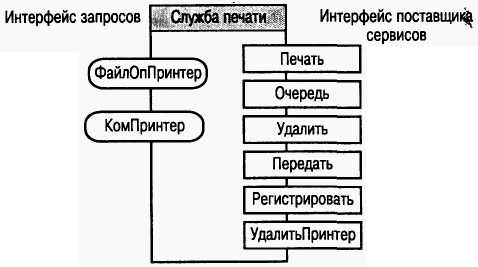 Рис. 5.3. Компонент службы печати
Компоненты могут существовать на разных уровнях абстракции – от простой библиотечной подпрограммы до целых приложений, таких как Microsoft Excel. В работе определено пять уровней абстракции компонентов.
 
Функциональная абстракция. Компонент реализует отдельную функцию, например, математическую. В сущности, интерфейсом поставщика сервисов здесь является сама функция.
Бессистемная группировка. В данном случае компонент – это набор слабо связанных между собой программных объектов и подпрограмм, например, объявлений данных, функций и т.п. Интерфейс поставщика сервисов состоит из названий всех объектов в группировке.
Абстракции данных. Компонент является абстракцией данных или классом, описанным на объектно-ориентированном языке. Интерфейс поставщика сервисов состоит из методов (операций), обеспечивающих создание, изменение и получение доступа к абстракции данных.
Абстракции кластеров. Здесь компонент – это группа связанных классов, работающих совместно. Такие компоненты иногда называют структурой. Интерфейс поставщика сервисов является композицией всех интерфейсов объектов, составляющих структуру.
Системные абстракции. Компонент является полностью автономной системой. Повторное использование абстракций системного уровня иногда называют повторным использованием коммерческих продуктов. Интерфейсом поставщика сервисов на этом уровне является так называемый программный интерфейс приложений (Application Programming Interface – API), который предоставляет доступ к системным командам и методам.
Подход покомпонентной разработки систем можно интегрировать в общий процесс создания ПО путем добавления специальных этапов, на которых отбираются и адаптируются повторно используемые компоненты (рис. 5.4). Проектировщики системы разрабатывают системную архитектуру на высоком уровне абстракции, составляя спецификации системных компонентов. В дальнейшем эти спецификации используются для поиска повторно используемых компонентов. Они включаются в систему либо на уровне системной архитектуры, либо на более низких детализированных уровнях.






Рис. 5.4. Интеграция повторного использования компонентов в процесс разработки ПО
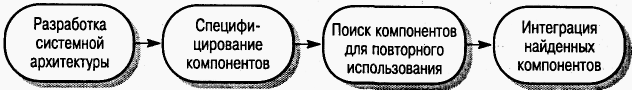 Хотя такой подход может привести к значительному увеличению количества повторно используемых компонентов, он, в сущности, противоположен подходу, применяемому в других инженерных дисциплинах, где процесс проектирования подчинен идее повторного использования. Перед началом этапа проектирования разработчики выполняют поиск компонентов, подходящих для повторного использования. Системная архитектура строится на основе уже имеющихся (готовых) компонентов (рис. 5.5).







Рис. 5.5. Процесс проектирования с повторным использованием компонентов
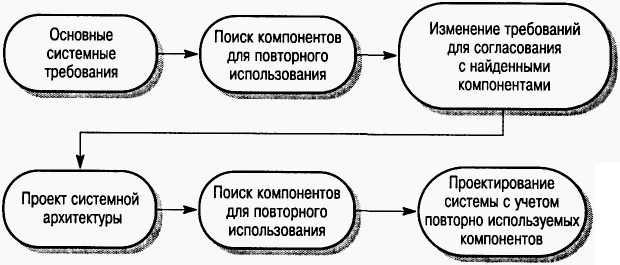 В данном случае требования к системе изменяются с учетом имеющихся компонентов, выбранных для повторного использования. Системная архитектура также базируется на имеющихся компонентах. Конечно, такой подход предполагает определенные компромиссы в реализации требований. Хотя такая система может оказаться менее эффективной, чем система, разработанная без повторного использования компонентов, этот недостаток компенсируется более низкой стоимостью разработки, более высокими темпами создания системы и ее повышенной надежностью.
   Обычно покомпонентный процесс реализации системы является либо процессом макетирования (прототипирования), либо процессом пошаговой разработки. Вместе с библиотеками компонентов можно использовать стандартные языки программирования, например, Java. Альтернативой ему (и более распространенным языком) является язык сценариев, который специально разработан для интегрирования повторно используемых компонентов и обеспечивает быструю разработку программ.
Первым языком сценариев, разработанным для интеграции повторно используемых компонентов, был Unix shell. После него разработано множество других языков сценариев, например, Visual Basic и TCL/TK. В работе обсуждаются преимущества языков сценариев, в том числе отсутствие определения типов данных, и тот факт, что они не компилируются, а интерпретируются.
   Пожалуй, главной проблемой, связанной с покомпонентной разработкой систем, является их сопровождение и модернизация. При изменении требований к системе часто в компоненты необходимо внести изменения, соответствующие новым требованиям, однако в большинстве случаев это невозможно, поскольку исходный код компонентов недоступен. Также, как правило, не подходит альтернативный вариант: замена одного компонента другим. Таким образом, необходима дополнительная работа по адаптации повторно используемых компонентов, что приводит к повышению стоимости обслуживания системы. Однако, поскольку разработка с повторным использованием компонентов позволяет быстрее создавать ПО, организации согласны оплачивать дополнительные расходы на сопровождение и модернизацию систем.
1.1. Объектные структуры приложений
Первые сторонники объектно-ориентированной разработки ПО полагали, что наиболее подходящими абстракциями для повторного использования являются объекты. Однако, как следует из предыдущего раздела, объекты обычно слишком мелкие структурные единицы, чересчур "привязанные" к конкретному приложению. Очевидно, что в процессе объектно-ориентированного проектирования вместо повторного использования объектов намного эффективнее повторно использовать крупномодульные абстракции, так называемые объектные структуры приложения.
   Объектные структуры приложения представляют собой структуры подсистем, состоящих из множества абстрактных и конкретных классов объектов и интерфейсов между ними. Отдельные детали подсистем реализуются с помощью компонентов и обеспечивают конкретные реализации абстрактных классов. Объектные структуры, как правило, не являются сами по себе приложениями. Обычно приложения строятся посредством интегрирования нескольких объектных структур.
Существует три основных класса объектных структур.
 
Инфраструктуры систем. Обеспечивают разработку инфраструктур для систем связи (коммуникационных систем), пользовательских интерфейсов и компиляторов.
Интеграционные структуры. Как правило, состоят из набора стандартов и связанных с ними классов объектов, обеспечивающих взаимодействие и обмен данными между компонентами. К этому типу структур относятся CORBA, СОМ и DCOM от Microsoft, а также Java Beans.
Структуры инструментальных сред разработки приложений. Связаны с отдельными прикладными областями, такими как телекоммуникации или финансы. Они встраиваются в систему знаний области приложения и поддерживают разработку приложений конечного пользователя.
Объектная структура – это обобщенная структура, которую можно детализировать и расширить при создании конкретной подсистемы или приложения. Детализация объектной структуры обычно предполагает добавление конкретных классов, наследующих методы от абстрактных классов объектной структуры. Кроме того, определяются методы, которые вызываются в ответ на события, определенные объектной структурой.
   На момент написания книги были достаточно хорошо разработаны инфраструктуры систем, особенно те из них, которые связаны с графическими интерфейсами пользователя. Их постепенно вытесняют структуры инструментальных сред разработки приложений. Попытаемся разобрать наиболее эффективные представления и организацию данных объектных структур.
   Одной из самых известных и распространенных объектных структур для графических интерфейсов пользователя (GUI) является объектная структура "модель-представление-контроллер" (рис. 5.6). Эта модель появилась в 1980-х годах как метод проектирования графических интерфейсов пользователя, который поддерживает различные представления объекта и различает взаимодействия с каждым из этих представлений.
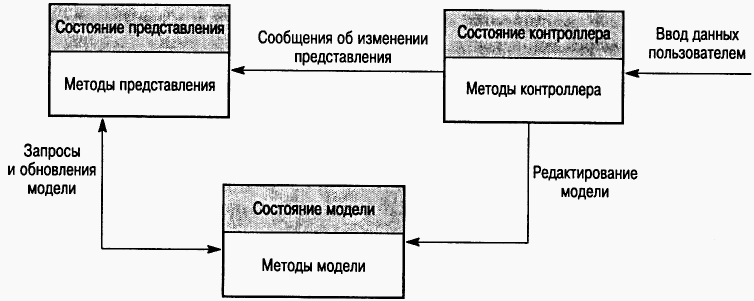 Рис. 5.6. Объектная структура "модель-представление-контроллер"
Объектные структуры часто реализуются в виде паттернов (см. раздел 5.2). Например, объектная структура "модель-представление-контроллер" включена в паттерн Обозреватель, описанный во врезке 5.1, а также в ряд других паттернов, подробно рассмотренных в работе.
   Основные недостатки объектных структур – их сложность и время, необходимое для того, чтобы научиться работать с ними. Для полного изучения объектных структур может понадобиться несколько месяцев. Именно поэтому в больших организациях некоторые разработчики ПО специализируются по объектным структурам. Нет никаких сомнений в эффективности данного подхода к повторному использованию, однако высокие затраты на изучение объектных структур ограничивают его повсеместное распространение.
1.2. Повторное использование коммерческих программных продуктов
Термин "коммерческие программные продукты" можно применить к любому компоненту, созданному независимым производителем. Вместе с тем под этим термином часто подразумевается программное обеспечение системного уровня. Я также предпочитаю говорить о коммерческих системах. Функциональность, предлагаемая этими системами, намного шире функциональности более специализированных компонентов, и поэтому увеличивается потенциальный выигрыш, полученный от повторного использования.
   Некоторые типы коммерческих систем используются повторно на протяжении многих лет. Лучшим примером тому, по-видимому, служат базы данных. Очень немногие разработчики создают собственные системы управления базами данных. Но до недавнего времени существовало лишь несколько больших коммерческих систем, таких как системы управления базами данных и мониторы телеобработки, используемые повторно.
Новые подходы к проектированию систем, предоставляющие программам доступ к системным функциям, показывают, что создание больших систем (например, систем электронной коммерции) посредством интегрирования ряда коммерческих систем сегодня рассматривается как один из приемлемых вариантов проектирования. Благодаря функциональности, предлагаемой этими системами, сокращение финансовых и временных затрат может достичь величины, сравнимой с разработкой нового ПО ''с нуля". Более того, уменьшаются риски, так как коммерческие системы уже существуют, и разработчики могут увидеть, удовлетворяют ли они предъявляемым к ним требованиям.
   В принципе использование крупномодульных коммерческих систем не отличается от использования любого другого более специализированного компонента. Для этого необходимо изучить интерфейсы системы и использовать их для организации взаимодействия с другими системными компонентами, также необходимо разработать системную архитектуру, которая поддерживала бы коммерческие системы при совместной работе.
Однако тот факт, что коммерческие программные продукты представляют собой крупные системы и часто продаются как отдельные автономные системы, вносит дополнительные проблемы. При интеграции таких систем могут возникнуть, как минимум, четыре проблемы.
 
Недостаточный контроль над функциональностью и производительностью коммерческих продуктов. Хотя считается, что их интерфейсы известны, не исключена вероятность наличия скрытых операций, которые будут "пересекаться" с системными операциями. Решение этой проблемы может стать приоритетом для системных разработчиков, использующих коммерческие продукты, причем эта проблема, очевидно, не связана с производителем данного продукта.
Проблемы, связанные с организацией, взаимодействия коммерческих систем. Иногда сложно подобрать коммерческие продукты для совместной работы, поскольку каждый продукт разрабатывается на основе различных предположений по поводу его использования.
Отсутствие контроля за модификацией коммерческих продуктов. Производители коммерческих продуктов принимают решения по изменению своих систем под давлением рынка. В частности, новые версии программных продуктов, разработанных для персональных компьютеров, создаются очень часто и могут оказаться не совместимыми с предыдущими версиями. Новые версии могут обладать дополнительной функциональностью, неподдерживаемой предыдущими версиями.
Поддержка производителями коммерческих продуктов. Уровень поддержки, оказываемой производителями коммерческих продуктов, варьируется в широких пределах, поскольку эти системы распространяются свободно. Поддержка производителей особенно важна в тех случаях, когда у разработчиков возникают проблемы, связанные с получением доступа к исходному коду и к подробной документации системы. Несмотря на то что производитель берет на себя обязательства по поддержке своих систем, изменение ситуации на рынке и экономических условий может привести к тому, что ему станет трудно продолжать выполнение взятых обязательств. Например, производитель коммерческой системы решил больше не поддерживать развитие какого-либо продукта из-за ограниченного спроса или, возможно, передал его другой компании, которая не хочет поддерживать все его продукты.
Конечно, маловероятно, что все эти проблемы возникнут в каждом случае использования коммерческих продуктов. По моим приблизительным подсчетам, во многих программных проектах, интегрирующих коммерческие системы, может появиться по крайней мере одна из перечисленных проблем. Соответственно преимущества в стоимости и времени выполнения работ по использованию коммерческих продуктов окажутся меньше, чем предполагалось в первоначальном оптимистическом варианте.
   Все перечисленные проблемы являются проблемами жизненного цикла ПО и влияют только на начальную разработку системы. Но во многих случаях при использовании коммерческих продуктов расходы на сопровождение и модернизацию систем также могут возрасти, поскольку люди, участвующие в обслуживании системы, со временем все больше отдаляются от разработчиков исходной системы.
   Несмотря на все эти проблемы, преимущества, получаемые при использовании коммерческих продуктов, весьма существенны, так как в этом случае можно сэкономить месяцы, а иногда и годы на разработке системы. Так как быстрое создание систем является одним из ключевых факторов для большинства программных проектов, данный вид повторного использования компонентов, вероятно, получит со временем широкое практическое применение.
1.3. Разработка повторно используемых компонентов
Разработка идеального компонента для повторного использования должна быть процессом (основанным на опыте и знаниях о проблемах повторного использования) создания обобщенных компонентов, которые можно адаптировать для разных вариантов их использования.
   Программный компонент, предназначенный для повторного использования, имеет ряд особенностей.
 
Должен отражать стабильные абстракции предметной области, т.е. фундаментальные понятия области приложения, которые меняются медленно. Например, в банковской системе абстракциями предметной области могут быть счета, форма вкладчика, бюллетени и т.п.
Должен скрывать способ представления своего состояния и предоставлять операции, которые позволяют обновлять состояния и получать к нему доступ. Например, в компоненте, который представляет счет в банке, должны быть операции, позволяющие выполнить запросы по остаткам на счетах, по изменениям в остатках счета, записать операции (транзакции) на счетах и т.п.
Должен быть максимально независимым. В идеале компонент должен быть настолько автономным, чтобы не нуждаться в других компонентах. В действительности такое выполнимо только для совсем простых компонентов, более сложные всегда зависят от других компонентов. Лучше всего имеющиеся зависимости свести к минимуму, особенно если они связаны с такими компонентами, как изменяемые функции операционной системы.
Все исключительные ситуации должны быть частью интерфейса компонента. Компоненты не должны сами обрабатывать исключения, так как в разных приложениях существуют разные требования для обработки исключительных ситуаций. Лучше определить те исключения, которые необходимо обрабатывать, и объявить их как часть интерфейса компонента. Например, простой компонент, реализующий структуру данных стека, должен определять и объявить исключениями переполнение и обнуление стека.
В большинстве существующих систем имеются большие сегменты кода, которые реализуют абстракции предметной области, однако их нельзя непосредственно использовать как компоненты. Причина в несоответствии программного кода модели, показанной на рис. 5.2, четко определенному интерфейсу запросов и поставщиков сервисов. Чтобы повторно использовать такие компоненты, как правило, необходимо построить упаковщик (программное средство для создания оболочки и стандартизации внешних обращений). Упаковщик скрывает исходный код и предоставляет интерфейс для внешних компонентов, открывающий доступ к предоставляемым сервисам.
   При создании компонентов, предназначенных для повторного использования, предполагается предоставление очень общего интерфейса с операциями, которые обеспечивают разные способы использования компонентов. Чтобы сделать компоненты практичными в использовании, требуется минимальный интерфейс, простой для понимания. С другой стороны, предполагаемая возможность повторного использования усложняет компоненты и потому уменьшает их понятность. Поэтому разработчики компонентов, предназначенных для повторного использования, должны прийти к некоторому компромиссу между обобщенностью и понятностью компонентов.
2. Семейства приложений
Один из наиболее эффективных подходов к повторному использованию базируется на понятии семейства приложений. Семейство приложений, или серия программных продуктов, – это набор приложений, имеющих общую архитектуру, отражающую специфику конкретной предметной области. Вместе с тем все приложения одной серии различны. Каждый раз при создании нового приложения повторно используется общее ядро семейства приложений. Далее в процессе разработки создается несколько дополнительных компонентов, а некоторые компоненты адаптируются согласно новым требованиям.
Существуют различные специализации семейств приложений, приведем некоторые из них.
 
Платформенная специализация, при которой для разных платформ разрабатываются свои версии приложения. Например, приложение может иметь версии для платформ Windows NT, Solaris или Linux. В данном случае функциональность приложения обычно не меняется; подвергаются изменениям только те компоненты, которые отвечают за взаимодействие с аппаратными средствами и операционной системой.
Конфигурационная специализация, при которой разные версии приложения создаются для управления различными периферийными устройствами. Например, разные версии системы безопасности могут зависеть от типа используемой радиосистемы. В этом случае изменяется функциональность приложения для того, чтобы соответствовать периферийным устройствам, и необходимо изменить те компоненты, которые связаны с периферийными устройствами.
Функциональная специализация, при которой создаются разные версии приложения для заказчиков с различными требованиями. Например, система автоматизации библиотек может иметь несколько модификаций в зависимости от того, где она применяется – в публичной, справочной или университетской библиотеке. В этом случае изменяются компоненты, реализующие функциональность системы, и добавляются новые компоненты.
Чтобы наглядно представить эту технологию повторного использования, рассмотрим архитектуру системы управления ресурсами, изображенную на рис. 5.7. Подобные системы используются в организациях для отслеживания активов (ресурсов, запасов) и управления ими. Например, система управления ресурсами энергосистемы должна отслеживать все стационарные энергообъекты и соответствующее оборудование. В университетах система управления ресурсами может отслеживать оборудование, используемое в учебных лабораториях.









Рис. 5.7. Обобщенная система управления ресурсами
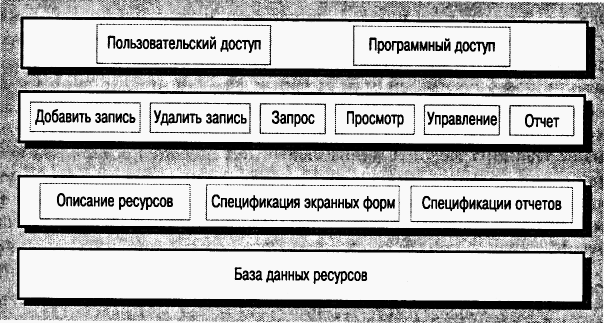 Очевидно, системы управления ресурсами будут отличаться друг от друга в зависимости от типа ресурсов и от информации, необходимой для управления ими. Например, в приложении для энергосистемы не нужны средства, позволяющие изменять размещение ресурсов, так как все объекты энергосистемы стационарны. Однако система учета ресурсов для университета должна иметь такую возможность, так как оборудование может переходить из одной лаборатории в другую.
   Тем не менее все эти системы должны предоставлять основные средства для управления ресурсами: возможность добавления и удаления ресурсов, формирование запросов, просмотр базы данных ресурсов и формирование отчетов. Следовательно, архитектура систем управления ресурсами будет одинакова для целого семейства приложений, в котором отдельные приложения поддерживают разные типы ресурсов.
   Для того чтобы повторное использование систем было эффективным, на этапе создания архитектуры необходимо отделить основные средства системы от конкретной информации об управляемых ресурсах и от доступа пользователей к этой информации. На рис. 5.7 разделение достигнуто благодаря многоуровневой архитектуре, в которой на одном уровне встроены описания ресурсов, формирование экранных форм и отчетов. Верхние уровни системы используют эти описания в своих методах и не содержат конкретной информации о ресурсах. Посредством изменения уровня описаний можно создавать различные приложения управления ресурсами.
Конечно, такой тип систем можно выполнить в виде объектно-ориентированных, определив сначала объект абстрактного ресурса, а затем с помощью наследования – объект, зависящий от типа управляемого ресурса. В итоге такая архитектура будет немногим отличаться от архитектуры, изображенной на рис. 5.7. Однако для систем данного типа объектно-ориентированный подход не годится. Когда приложения рассчитаны на большие базы данных, содержащие миллионы записей, но относительно малое количество типов логических модулей (соответствующих объектам и сущностям), очевидно, что объектно-ориентированная система работает менее эффективно, чем системы с реляционными базами данных. На момент написания книги коммерческие объектно-ориентированные базы все еще остаются относительно медленными и не способными поддерживать сотни транзакций в секунду.
   Подобно тому как посредством описаний новых ресурсов можно создавать новые члены семейства приложений, с помощью включения новых модулей на системном уровне в систему можно добавить новые функциональные возможности. Для создания библиотечной системы (рис. 5.8) я адаптировал систему управления ресурсами, показанную на рис. 5.7. В результате в систему добавлены новые возможности для выдачи и возврата ресурсов и регистрации пользователей системой. На рис. 5.8 эти средства расположены справа. Так как программный доступ здесь не нужен, самый верхний уровень системы поддерживает доступ к ресурсам только на уровне пользователя.
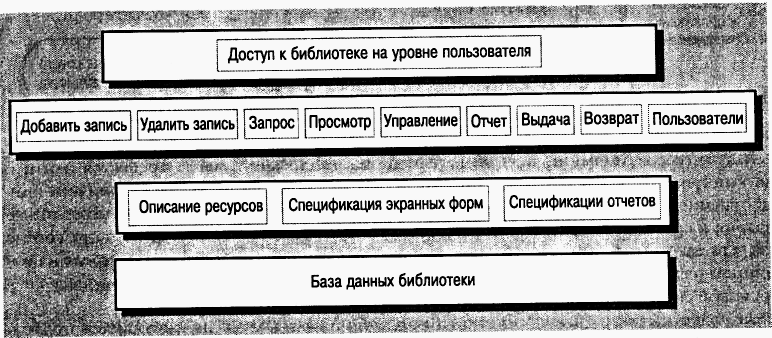 Рис. 5.8. Библиотечная система

   В целом адаптация версии приложения в процессе его разработки приводит к тому, что значительная часть кода приложения используется повторно. Более того, накопленный опыт часто можно использовать для разработки других систем, поэтому объединение разработчиков ПО в отдельную группу сокращает процесс их обучения. Так как тесты для большинства компонентов приложения также можно использовать повторно, то полное время, необходимое на разработку приложения, значительно уменьшается.
Процесс адаптации семейства приложений для создания нового приложения состоит из нескольких этапов, представленных на рис. 5.9. Детали процесса могут значительно отличаться для разных прикладных областей и для различных организаций. Обобщенный процесс создания нового приложения состоит из следующих этапов.
 
Определение требований для нового приложения. Данный этап – обычный процесс разработки требований. Но так как система уже существует, естественно провести экспериментирование с ней и выявить те системные требования, которые необходимо изменить.
Выбор наиболее подходящего члена семейства приложений. Выполняется анализ требований, после чего выбирается наиболее подходящий член семейства, требующий внесения минимальных изменений.
Пересмотр требований. Как правило, появляется дополнительная информация, требующая внесения изменений в существующую систему, поэтому пересмотр требований на этом этапе позволяет уменьшить количество необходимых изменений.
Адаптация выбранной системы. Для системы разрабатываются новые модули, а существующие адаптируются к новым требованиям.
Создание нового члена семейства приложений. Для заказчика создается новый член семейства приложений. На этом этапе выполняется документирование ключевых особенностей системы, чтобы в дальнейшем ее можно было использовать как основу для разработки других систем.
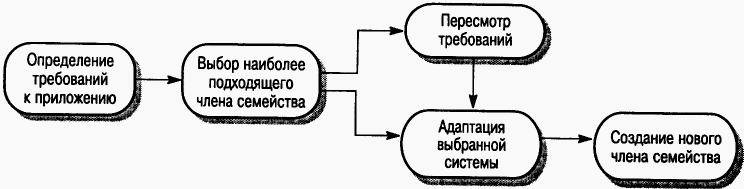 Рис. 5.9. Процесс разработки нового члена семейства приложений
 
   В процессе создания нового члена семейства приложений часто требуется найти некий компромисс между наиболее полным использованием существующих приложений и выполнением конкретных требований для нового приложения. Чем более детальны требования к системе, тем меньше вероятность, что имеющиеся компоненты будут соответствовать этим требованиям. Но практически всегда можно достигнуть определенного компромисса и ограничить объем изменений, вносимых в систему, тогда процесс создания новой системы выполняется быстро и с небольшими затратами.
   За редким исключением, семейства приложений создаются из имеющихся приложений, т.е. организация создает приложения и затем при необходимости использует их как основу для разработки нового приложения. Но вместе с тем внесение изменений нарушает структуру приложения, поэтому рано или поздно принимается решение о создании семейства обобщенных приложений. В этом случае активно используются знания, собранные в процессе создания исходной группы приложений.
3. Проектные паттерны
Попытки повторно использовать действующие компоненты постоянно ограничиваются конкретными решениями, принятыми системными разработчиками. Решения могут относиться к отдельным алгоритмам, используемым при реализации компонентов, к объектам и к типам данных в интерфейсах компонентов. Если решения противоречат конкретным требованиям к компонентам, то повторное использование компонентов либо невозможно, либо делает систему неэффективной.
   Один из способов решения данной проблемы – повторное использование более абстрактных структур, не содержащих деталей реализации. Такие структуры разрабатываются специально для того, чтобы соответствовать определенному приложению. Первые реализации этого подхода привели к документированию и опубликованию фундаментальных алгоритмов, а затем к документированию абстрактных типов данных, таких как стеки, деревья и списки. Совсем недавно такой способ повторного использования обобщен в понятии паттерна.
   Проектные паттерны (design patterns) появились из идей, выдвинутых Кристофером Александером, который предложил удобные и эффективные обобщенные паттерны разработки конкретных проектов. Паттерн – это описание проблемы и метода ее решения, позволяющее в дальнейшем использовать это решение в разных условиях. Паттерн не является детальной спецификацией. Скорее, он представляет собой описание, в котором аккумулированы знания и опыт. Паттерн – гарантированное решение общей проблемы.
При создании ПО проектные паттерны всегда связаны с объектно-ориентированным проектированием. Чтобы обеспечить всеобщность, паттерны часто используют такие объектно-ориентированные понятия, как наследование и полиморфизм. Однако общий принцип использования паттернов одинаково применим при любом подходе к проектированию ПО.
 
   В определены четыре основных элемента проектного паттерна.
 
Содержательное имя, которое является ссылкой на паттерн.
Описание проблемной области с перечислением всех ситуаций, в которых можно использовать паттерн.
Описание решений с отдельным описанием различных частей решения и их взаимоотношений. Это не описание конкретного проекта, а шаблон проектных решений, который можно использовать различными способами. В описании решений часто используются графические представления, которые показывают взаимоотношения между объектами и классами объектов в данном решении.
Описание "выходных" результатов – это описание результатов и компромиссов, необходимых для применения паттерна. Обычно используется для того, чтобы помочь разработчикам оценить конкретную ситуацию и выбрать для нее наиболее подходящий паттерн.
Часто в описание паттерна вводятся также разделы мотивации (обоснование полезности паттерна) и применимости (описание ситуаций, в которых можно использовать паттерн).
   В качестве примера рассмотрим один из наиболее часто используемых паттернов, предложенных в работе, а именно Обозреватель (Observer) (см. врезку 5.1). Данный паттерн используется тогда, когда необходимы разные представления состояния объекта. Он выделяет нужный объект и представляет его в разных формах; на рис. 5.10 показаны два графических представления одного и того же набора данных.









Рис. 5.10. Различные представления данных
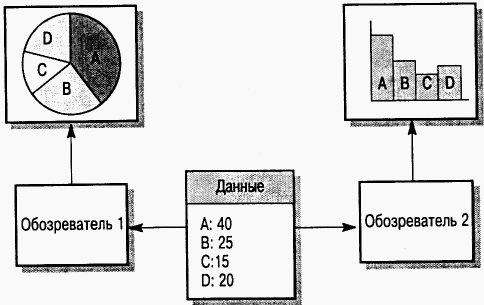 Врезка 5.1. Описание паттерна Обозреватель 
Имя паттера. Обозреватель
Описание. Отделяет отображение состояния объекта от самого и предлагает различные способы представления состояния. При изменении состояния объекта все представления автоматически обновляются, чтобы отобразить происшедшие изменения.
Описание проблемы. Во многих ситуациях требуется представить информацию о состоянии некоторого объекта несколькими разными способами, например используя графическое и табличное представления. Все представления взаимосвязаны и должны обновляться при изменении состояний.
Данный паттерн можно использовать во всех ситуациях, где требуется несколько разных представлений информации о состояний объекта и где нет необходимости знать форматы представления данных о состоянии объекта.
Описание решения. Структура паттерна показана на рис. 5.11. В нем определены два абстрактных объектам Subject (Данные) и Observer (Обозреватель), а также два конкретных объекта: ConcreteSubject (Конкретные данные) и ConcreteObserver (Конкретный обозреватель) которые наследуют свойства соответствующих абстрактных объектов. Отображаемое состояние поддерживается объектом ConcreteSubject, который также наследует методы от Subject, позволяющие ему добавлять и удалять объекты Observer (методы Attach и Detach) и выдавать оповещение при изменении состояния (метод Notify).
Объект ConcreteObserver обрабатывает копию состояния ConcreteSubject (копию subjectState, полученную с помощью метода GetState (Получить состояние)) и реализует метод Update (Обновить) интерфейса Observer, который позволяет сохранять копии состояния. ConcreteObserver автоматически отображает это состояние.
Результаты. Для оптимизации обозревателя необходима дополнительная информация об объектах. Изменения в формате отображаемых данных вызовут серию связанных изменений в созданных обозревателях.
Обычно в паттернах классы объектов и взаимоотношения между ними изображаются с помощью специальных графических нотаций. На рис. 5.11 представлен паттерн Обозреватель в нотации языка UML.








Рис. 5.11. Паттерн Обозреватель
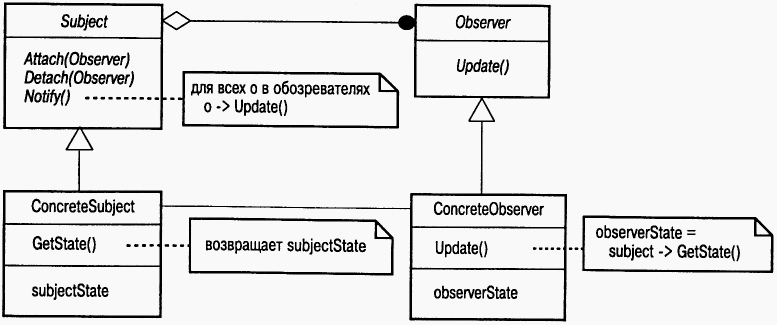 Применение паттернов является весьма эффективным способом повторного использования; однако, по моему мнению, данный метод требует значительных затрат на освоение и может эффективно использоваться в проектировании систем только опытными программистами. Причина кроется в достаточно высокой сложности паттернов. Паттерн не похож на исполняемый компонент, для использования которого достаточно изучить только его интерфейс. Очевидно, что на изучение паттерна требуется определенное время.
   Использовать паттерны могут только опытные программисты, поскольку лишь они способны распознать общие ситуации, в которых можно применить тот или иной паттерн. Неопытные программисты, даже если они прочитали несколько книг, описывающих паттерны, на практике зачастую не могут определить, где следует использовать паттерн, а где необходимо нестандартное специальное решение.
КЛЮЧЕВЫЕ ПОНЯТИЯ
Проектирование с повторным использованием компонентов означает проектирование программных систем с учетом уже имеющихся компонентов ПО.
К преимуществам повторного использования программного обеспечения можно отнести более низкие затраты, более быструю разработку и пониженные риски. Также повышается надежность систем и появляется возможность более эффективно применять опыт и знания специалистов, привлекая их к проектированию повторно используемых компонентов.
Покомпонентная разработка ПО основывается на использовании компонентов с четко определенными интерфейсами запросов и поставщиков сервисов без конкретизации знаний о внутреннем устройстве компонентов. Можно повторно использовать разные типы компонентов: функции, абстракции данных, структуры и законченные системы приложений.
Под повторным использованием коммерческих продуктов понимается повторное использование крупномодульных готовых программных систем. Применение коммерческих продуктов может значительно уменьшить расходы и время на разработку нового ПО.
Программные компоненты, создаваемые для повторного использования, должны быть независимыми, отображать абстракции предметной области, предоставлять доступ к состоянию через методы интерфейса и не должны сами обрабатывать исключительные ситуации.
Семейство приложений – это группа приложений, которые разрабатываются на основе одного или нескольких базовых приложений. Базовая обобщенная система адаптируется для соответствия требованиям разрабатываемой системы.
Проектные паттерны – это абстракции высокого уровня, которые документируют успешные проектные решения. Они являются основой при повторном использовании проектных решений в объектно-ориентированных разработках. Описание паттерна содержит имя паттерна, описание проблемы и решения, а также результаты и компромиссы использования шаблона.
Упражнения
1. Каковы основные технические и нетехнические факторы, затрудняющие повторное использование программного обеспечения?
   2. Объясните, почему сокращение расходов при повторном использовании компонентов не прямо пропорционально размерам повторно используемых компонентов.
   3. Приведите четыре аргумента против повторного использования компонентов.
   4. Предположите возможные интерфейсы запросов и поставщиков сервисов для следующих компонентов.
Компонент, реализующий счет в банке.
Компонент, реализующий не зависящую от языка клавиатуру. Клавиатуры в разных странах имеют различную организацию клавиш и разные наборы символов.
Компонент, реализующий средство управления версиями.
5. Чем отличается повторное использование объектной структуры приложения от повторного использования коммерческих продуктов? Почему иногда проще повторно использовать коммерческий продукт, чем объектную структуру приложения?
   6. На примере семейства приложений по управлению ресурсами (см. рис. 5.7) подумайте, какие методы необходимо добавить или изменить, чтобы можно было делать повторный заказ на отдельные виды ресурсов, если их количество становится меньше некоторой заданной величины.
   7. Почему паттерны – эффективный способ повторного использования в проектировании? Каковы недостатки этого подхода?
   8. Повторное использование увеличивает количество вопросов о собственности, охраняемой авторским и интеллектуальным правом. Если заказчик оплачивает разработчику ПО заказ на разработку какой-либо системы, кто имеет право повторно использовать созданный код? Имеет ли право разработчик использовать этот код в качестве основы для базового компонента? Какими должны быть механизмы оплаты труда разработчика повторно используемых компонентов? Обсудите эти и другие этические вопросы, связанные с повторным использованием программного обеспечения.